آنمی های ماکروسیتیک (mcv > 95 fl )
نقص در سنتز DNA
B12فقر فولات و
اختلال در متابولیسم فولات و B12
نقص ژنتیکی آنزیم: اورتیک اسید اوری
مگالوبلاستیک
نقص اکتسابی آنزیم: الکل وهیدروکسی اوره
الکل/ بیماری کبدی/ میلودیسپلازی /آنمی آپلاستیک/خونریزی حاد
غیر مگالوبلاستیک
تفاوت : حضور ماکرواوالوسیت + نوتروفیل هیپر سگمنته+ پان سیتوپنی(در خون محیطی) +خصوصیات  ظاهری اریتروبلاست ها و پیش ساز های گلبول های سفید در مغز استخوان در آنمی مگالوبلاستیک
Vitamin B12
هسته کورینی (گروه پلانار): ساختار حلقوی اطراف  اتم کوبالت  
گروه نوکلئوتیدی: 5و6 دی متیل بنزایمیدازول و یک ریبوز فسفریله ی استریفیه شده با 1-آمینو 2- پروپانول




با توجه به گروه متصل به کوبالت
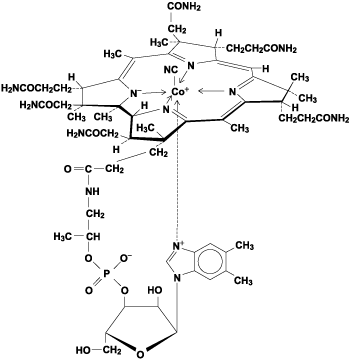 هیدروکسیل: هیدروکسی کوبالامین: شکل درمانی
آدنوزیل: آدنوزیل کوبالامین : شکل اصلی در بافت
متیل : متیل کوبالامین: پلاسما
توسط میکروارگانیسم ها تولید می شود: بافت های حیوانی/ تخم مرغ   اما در غذاهای گیاهی وجود ندارد
Vitamin B12
غذا( متصل به R-binder)        معده (اتصال به R-binder)        دئودنوم(اتصال به IF)   

انتهای ایلئوم (افزایش گیرنده های کوبیلین آمنیون لس)       جذب کمپلکس B12- IF        تخریب IFو بازگشت گیرنده به سطح سلول

در پلاسما 

Intrinsic Factor (IF): ژن آن روی کروموزوم 11/ گلیکوپروتئین تولیدی توسط سلول های پریتال معده  تولید می شود
 
نیاز روزانه به V B12 ، 2-5 میکروگرم در روز است. ذخیره بدن 2-5 میلی گرم که برای چند سال(3-6 سال) کفایت می کند.
IIترانس کوبالامین
هاپتوکورین ها ( ترانس کوبالامین IIIوI/ کوبالوفیلین و R-binder )
اسید فولیک
اسید فولیک ( pteroylmonoglutamic )  در ساختمان خود سه جز دارد: پتریدین، پاراآمینو بنزوئیک و ال- گلوتامیک اسید.





در طبیعت به شکل پلی گلوتامیک است/ در شیر، تخم مرغ، سبزیجات برگ پهن و جگر وجود دارد/ انسان ها قادر به تولید آن نیستند/بسیار حساس به حرارت است/ در قسمت ابتدایی ژوژنوم جذب پلاسما می شود.
شکل اصلی آن در کبد و گلبول قرمز به شکل 5- متیل تتراهیدروفولات است. اسید فولیک دارای گردش انتروهپاتیک است و غلظت آن در صفرا 2-10 برابر سرم است. نیاز روزانه حدود 50 میکروگرم پتروئیل منوگلوتامات است. ذخایر بدن برای 3-6 ماه کافی است و در اثر مصرف نکردن اسید فولیک کم خونی در مدت 3تا6 ماه بروز میکند.
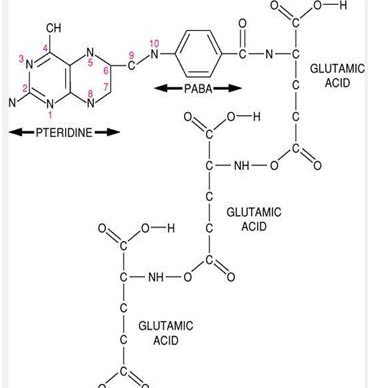 آنمی مگالوبلاستیک
در آنمی مگالوبلاستیک ناهنجاری اصلی در کاهش ظرفیت سنتز DNA است  که باعث بزرگ شدن تمام سلول های بدن که تکثیر سریعی دارند -مانند سلول های مغز استخوان -می شود.
کمبود کوبالامین : تغذیه( گیاه خواران)/ در سالخوردگان (هایپو کلوریدیا)/مصرف مهار کننده های پمپ پروتون/ گاسترکتومی/ سندرم سو جذب ( سلیاک، اسپروی گرمسیری/ برداشت روده کوچک/ کرم نواری دیفلوبوتریوم لاتوم/ نقصان تولید IF

کمبود اسید فولیک: کمبود فولات در مواد غذایی به ویژه در مواردی مثل حاملگی یا کودک که نیاز به فولات افزایش می یابد. شیر انسان مقادیر کافی فولات را دارا است اما شیر حرارت دیده و شیر خشک فولات کافی ندارند/ الکلیسم: تخریب فولات، اختلال در جذب فولات ، تاثیر بر کبد (گردش انتروهپاتیک و محل اصلی ذخیره فولات)/اسپیروی غیر گرمسیری یا سلیاک/ اسپیروی گرمسیری/ داروهای ضد استفراغ، فنوباربیتال/ داروهای ضد بارداری

خون محیطی:  افزایش MCV / ماکرواوالوسیت / پویکیلو سیتوزو آنیزو سیتوز/ داکروسایت/ بازوفیلیک استپلینگ/ هاول ژولی بادی چندتایی / گلبول قرمز هسته داربا کاریورکسی و حتی مگالوبلاست ها /نوتروفیل هیپر سگمنته/  گاهی کاهش پلاکت باعث خونریزی می شود/پان سیتوپنی
آنمی مگالوبلاستیک
مغز استخوان :   سلول ها دچار نقص  و تاخیر در بلوغ هسته نسبت به سیتوپلاسم هستند (asynchronus) / استراحت بین میتوز طولانی شده  است/ RNA کمتر از DNA  تحت تاثیر قرار گرفته و بنابراین بلوغ  سیتوپلاسم طبیعی است و رشد  ادامه دارد و سلول بزرگ می شود/ کروماتین ظریف و پراکنده ( open ) نسبت به پیش سازهای نرمال/ کاریورکسی هسته /  maturation arrest / پیش سازهای غیر نرمال(پرومگالوبلاست و بازوفیلیک مگالوبلاست بویژه پلی کروماتوفیلیک غول آسا/  در سایر رده ها: در گرانولوسیت ها تاخیر در بلوغ هسته و کروماتین باز/ گرانول های اختصاصی بزرگ/ گاهی هسته پیچ خورده ومتامیلوسیت غول آسا/  مگاکاریوسیت های بزرگ با قطعات هسته ای جدا از هم / هایپرپلازی وIneffective erythropoiesis/  افزایش LDH

 در آنمی مگالوبلاستیک اریتروپوئز افزایش دارد اما از نوع غیر موثر است و به علت همولیز بیلی روبین غیر مستقیم بالاست همچنین بازگردش آهن پلاسما سریع است و آهن سرم بالا است. افزایش مور آمیداز سرم نشانگر گرانولوپوئز غیر موثر است.

یافته های بالینی : یرقان متوسط(چهره زرد لیمویی)/ گلوسیت (زبان قرمز و دردناک)/ زخم گوشه لب/ نقص مجاری عصبی در جنین/نوروپاتی در فقر B12 / ناباروری در فقر شدید فولات و B12/افزایش هموسیستئین باعث سکته قلبی و ترومبوزهای وریدی می شود/ فقر فولات و B12 در مادر جنین را مستعد (NTD  ) نقص طناب نخاعی می کند
آنمی مگالوبلاستیک
به دنبال مصرف نکردن فولات :
1- کاهش فولات سرم
2- ظاهر شدن نوتروفیل هایپر سگمنته در مغز استخوان و خون 
3- تغییرات مگالوبلاستیک 
4- ماکرواوالوسیت
5- کم خونی مگالوبلاستیک (هفته 20)

یافته های کم خونی مگالوبلاستیک در کمبود فولات و VB12 بجز اختلالات نورولوژیک که در کمبود VB12  وجود دارد شبیه به هم است.
آنمی پر نیشیوز
آنمی پرنیشیوز(PA): اختلال اتوایمیون باعث کاهش یا عدم تولید اسید معده و IF




PA زمینه ارثی دارد و در زنان و مردان به یک نسبت دیده می شود و غالبا در زمان پیری دیده می شود.  در این بیماران گاستریت آتروفیک معده وجود داشته و آکلریدریا مقاوم به هیستامین در اغلب موارد دیده می شود. دردهای شکمی ، یبوست واسهال اغلب دیده می شود/  تخریب منتشر غلاف میلین/ درگیری طناب نخاعی باعث اسپاسم و ضعف می شود/ گاهی درگیری مغز ی اتفاق می افتد.


PA در کودکان :
در 90% بیماران آنتی بادی علیه سلولهای پریتال مستقیما علیه    H+/K+  ATPase
آنتی بادی نوع I(blocking)
آنتی بادی علیه IF در 75% موارد
آنتی بادی نوع II(binding)
در اوایل زندگی بروز می کند. ترشح IF وجود ندارد یا از لحاظ عملکردی ناقص است اما اسید معده و ظاهر معده نرمال است و آنتی بادی علیه سلولهای معده وجود ندارد
آنمی پرنیشیوز جوانان: در کودکان بزرگتر / آنتی بادی علیه IF و سلول های پاریتال وجود دارد/ آتروفی معده و آکلریدریا وجود دارد
آنمی مگالوبلاستیک
سندرم    Imerslund-Gräsbeck    : اتوزوم مغلوب/ نقص در جذب کوبالامین در حضور IF نرمال/ پروتئین اوری / علت : نقص در گیرنده کوبیلین- آمنیون لس

تشخیص کمبود کوبالامین : علایم نورولوژیک به نفع کمبود کوبالامین است.
1- درمان دارویی: تجویز دوز فیزیولوژیک تزریقی (10 μg/day)  و مشاهده پاسخ هماتولوژیک

2-   ارزیابی کوبالامین سرم: استفاده از اوگلنا گراسیلیس (دقیق اما وقت گیر) ، ارزیابی کمیلومینسانس ، مقدار نرمال   ng/L 200 -900 /  کوبالامین سرم در بدخیمی های میلوپرولیفراتیو افزایش می یابد/ ارزیابی کوبالامین متصل به ترانس کوبالامینII    (هولوترانس کوبالامین II) اطلاعات بیشتری می دهد

3-  ارزیابی متیل مالونیک اسید و هموسیستئین: در بیماران با نارسایی مزمن کلیوی ممکن است افزایش یابند 

4- سرکوب داکسی یوریدین: آزمایش حساس در نشان دادن کاهش 5و10 متیل تتراهیدروفولات است که احتیاج به VB12 دارد. در حالت نرمال در ساختار  DNA کمتر از 10%  تیمیدین نشاندار(با تریتیوم)  وارد می شود. اما در نبود VB12 یا تتراهیدروفولات این مقدار افزایش می یابد.
آنمی مگالوبلاستیک
معمولا بیماران مبتلا به PA دارای تاریخچه فامیلی و اختلالات اندوکرین (بیماری تیروئید) و اختلالات ایمنی (آنمی همولیتیک ایمیون )  هستند. کمبود کوبالامین در گیاه خواران با علایم نوروپاتی و گزگز و در بیماران با گاسترکتومی دیده می شود .

تست شلینگ : برای بررسی کاهش IF : تجویز B12  خوراکی نشاندار و 2 ساعت بعد تزریق B12 غیر نشاندار با دوز بالا سپس اندازه گیریB12 نشاندار در ادرار 24 ساعته که در افراد نرمال بیش از 7% از دوز خورده شده دفع می شود اما در کمبود IF این میزان کاهش می یابد. اگر نتیجه آزمایش کاهش جذب را نشان داد در مرحله بعد IF+ B12 نشاندار به بیمار داده شده و تست تکرار می شود : نرمال شدن تست=  نقص IF  و نرمال نبودن تست= سندرم سوء جذب    

بررسی مستقیم کمبود IF می تواند PA را تایید کند. ترکیب آنمی مگالوبلاستیک + کاهش کوبالامین سرم + آنتی بادی های سرمی علیه IF برای تشخیص PA ضروری است ونیاز به تست شلینگ نیست.
آنمی مگالوبلاستیک
بررسی کمبود فولات:
 1- ارزیابی فولات سرم و گلبول قرمز : لاکتوباسیل کازئی و روش کمیلومینسانس/ اندازه گیری فولات گلبول قرمز سنجش بهتری از کاهش فولات بدست می دهد.
2-  ازیابی فور مینو گلوتامیک اسید ادراری : در کاتابولیسم هیستیدین برای تبدیل FIGLU               GLU احتیاج به کوآنزیم های فولیک اسید است. اساس تست: هیستیدین خوراکی به بیمار داده می شود. اگر کمبود اسید فولیک وجود داشت، FIGLU در ادرار افزایش می یابد. این تست در بیمارانی که داروهای ضد فولات مصرف می کنند مفید است.
3- آزمایش سرکوب داکسی یوریدین

4- ارزیابی هموسیستئین پلاسما : هموسیستئین در کمبود فولات افزایش دارد اما متیل ماکونیک اسید نرمال است.

آنمی مگالوبلاستیک حاد:1- فقر کوبالامین: در اثر ماده بیهوشی NO2 (باعث تخریب سریع متیل کوبالامین می شود) و آنمی مگالوبلاستیک ظرف چند روز ایجاد می شود. 2- فقر فولات: در بیماران تحت مراقبت های ویژه(کاهش ورورد فولات به بدن / تغذیه تزریقی توتال/ دیالیز/ داروها)
آنمی مگالوبلاستیک
درمان: در بیماران شدیدا آنمیک درمان با اسید فولیک و B12 انجام می گیرد. اساس درمان ، تشخیص افتراقی کمبود B12 یا فولات و درمان با ویتامین مربوطه است.
پس از درمان حداکثر پاسخ رتیکلوسیتی در مدت 5 تا 7 روز مشاهده می شود. مغز استخوان نرموبلاستیک می شود. ناهنجاری های گرانولوسیتی آهسته تر برطرف می شود(نوتروفیل هایپر سگمنته در مدت 12-14 روز  در خون محو می شود)

سایر نقص های سنتز نوکلئوپروتئین ها: سایر نقص های سنتز نوکلئوپروتئین ها باعث آنمی مگالوبلاستیک مقاوم به کوبالامین و فولیک اسید می شود. اورتیک اسید اوری: اتوزوم مغلوب/ نقص در سنتز پریمیدین ها وجود دارد/ دفع شدید ادراری اورتیک اسید/ نارسایی در رشد / بیمار به ترکیبات یوریدین پاسخ می دهد. کمبود متیل تتراهیدروفولات ردکتاز نیز باعث آنمی مگالوبلاستیک مقاوم به فولات می شود.
مهارکننده سنتز پورین(تیوگوانین) و مهار کننده سنتز پریمیدین(5- فلورواوراسیل( که در شیمی درمانی کابرد دارند باعث مگالوبلاستوز می شوند. 
آنمی های رفرکتوری : آنمی های مگالوبلاستیک که به درمان با فولات و B12 مقاوم هستند / دارای تغییرات مگالوبلاستیک و معمولا بدون تغییرات گرانولوسیتی بوده و تحت عنوان سندرم های میلودیسپلاستیک شناخته می شوند.
هموگلوبین اوری حمله ای شبانه(PNH)
هموگلوبین اوری حمله ای شبانه:Paroxysmal Nocturnal Hemoglobinuria     
یک اختلال کلونال اکتسابی در سلول مادر خونساز است. کم خونی همولیتیک مزمن داخل عروقی بعلت تهاجم سیستم کمپلمان به گلبول های قرمز . گلبول های قرمز ، سفید و پلاکتها فاقد ابزار دفاعی در برابر تهاجم کمپلمان هستند و به کمپلمان حساس می باشند. در تعداد کمی از بیماران خروج ادرار قرمز تا سیاه رنگ پس از خواب وجود دارد.

علت: جهش سوماتیک در سلول مادر خونساز (HSC) که باعث حذف کامل یا کاهش فراورده ژن PIG A روی کروموزوم X می شود. در نتیجه کاهش یا فقدان  GPI (Glycosylphosphatidylinisotol) باعث می شود مولکول های تنظیم کننده و حفاظت کننده کمپلمان نتوانند به سلول بچسبند و همولیز و تخریب گلبول سفید و پلاکت اتفاق می افتد.

گلبول های قرمز بر اساس حساسیت به کمپلمان در 3 تیپ قرار دارند: تیپI  با حساسیت طبیعی، IIبا حساسیت متوسط وIII با حساسیت بالا(15-20 برابر نرمال).
هموگلوبین اوری حمله ای شبانه(PNH)
بیماری نادری است / با همولیز مزمن داخل عروقی با یا بدون هموگلوبین اوری / هموسیدرین اوری   معمولا وجود دارد/ همولیز با عفونت، جراحی و حتی ورزش کردن تشدید می شود. 
در هنگام خواب: افزایش CO2 و کاهش pH باعث فعال شدن مسیر آلترناتیو کمپلمان و هولیز داخل عروقی می شود. آنمی نرموکروم و نرموسیت است اما به علت هوگلوبین و هموسیدرین اوری آهن در ادرار از دست میرود             و باعث آنمی فقر آهن می شود/ نارسایی کلیوی در بیماران وجود  دارد/ پان سیتوپنی/ مغز استخوان معمولا هایپر سلولار است.

 ترومبوز مشکل مهمی بوده و از علل اصلی مرگ است: فقدان CD59 باعث اکسترنالیزه شدن فسفاتیدیل سرین روی پلاکت و به دنبال آن فعال شدن کمپلکس پروترومبیناز و انعقاد صورت می گیرد همچنین نبود گیرنده فعال کننده پلاسمینوژن که از طریق GPI متصل می شود نیز باعث ترومبوز می شود. ترومبوز در کبد ، مغز و شکم بیشتر اتفاق می افتد. لختگی در سیاهرگ کبدی(سندرم بودکیاری)

از دیگر پروتئین های متصل به GPI : استیل کولین استراز وآلکالن فسفاتاز لکوسیتی / CD 52و CD90  و CD 58 و CD14
هموگلوبین اوری حمله ای شبانه(PNH)
ارتباط PNH و آنمی آپلاستیک:
گاهی در بیمار مبتلا به PNH از شدت همولیز کاسته شده کم خونی با پان سیتوپنی شبیه آنمی آپلاستیک بروز می کند و گاهی نیز کم خونی آپلاستیک به PNH تبدیل می شود. در 40 تا 50% بیماران با آنمی آپلاستیک مارکرهای سطحی PNH وجود دارد.

تشخیص PNH :
1- سنجش حساسیت گلبول قرمز به کمپلمان (    آزمون همولیز سوکروز و آزمایش سرم اسیدی)
2- شناسایی مارکرها یی که از طریق GPI به RBC یا سایر سلول ها متصل می شوند با استفاده از فلوسایتومتری(14 / CD55/59/58)
3- شناسایی GPI با  آزمایشFLAER : مشتق فلورسانت  و جهش یافته توکسین باکتری (آئرولیزین) که بصورت اختصاصی به GPI متصل می شود و اگر سلول فاقد GPI باشد خاصیت فلورسانس نخواهد داشت.
هموگلوبین اوری حمله ای شبانه(PNH)
آزمون همولیز سوکروز : سوکروز محیطی با قدرت یونی پایین فراهم می کن که باعث فعال شدن کمپلمان می شود. درصدی از سلول ها به کمپلمان حساس هستند.نتایج مشکوک در آنمی مگالوبلاستیک و آنمی همولیتیک اتوایمیون دیده ی شود.

تست سرم اسیدی (Ham test) (آزمایش هامز): 
در سرم اسیدی کمپلمان از مسیر آلترناتیو فعال می شود. RBC شسته شده بیمار با سرم سازگار از لحاظ ABO و اسید مخلوط شده و در 37درجه به مدت 1 ساعت انکوبه می شود. در PNH سلولها لیز می شوند. در آنمی دیس اریتروپوئتیک ارثی تیپ II (CDA- II)  یا  HEM – PAS، آزمایش هامز با 30% سرم های نرمال مثبت می شود.
آنمی آپلاستیک
پان سیتوپنی خون محیطی در کنار مغز استخوان کم کار و هیپوسلولار و بدون سلول غیر طبیعی را آنمی آپلاستیک (AA)  ( Aplastic Anemia)  می نامند.

وجود حداقل 2 مورد از پارامترهای زیر برای تشخیص AA لازم است:   
گرانولوسیت >  1.5 X 10 9  / L      
PLT  >  50 X   10 9 / L   
Hb  >  100 g / L                           
AA شدید: دارا بودن 2 پارامتر از  3 معیارخون محیطی ذکر شده:
>گرانولوسیت  0.5  X  10 9  / L      
PLT  >  20  X   10 9 / L   
>شمارش رتیک تصحیح شده  1%
و Bone marrow cellularity  >  30%
آنمی آپلاستیک
AA بسیار شدید:  شمارش گرانولوسیت کمتر از 200 عدد در میکرولیتر باشد


علت: 




پاتوژنز: آسیب پیش ساز مغز استخوان توسط


تعداد استم سل  و پیش سازهای CD34+  در مغز استخوان بشدت کاهش می یابد.
70% موارد ایدیوپاتیک
عوامل فیزیکی و شیمیایی
سایر بیماری ها
بیماری های ایمنولوژیک
موارد ارثی
دارو، اشعه ، ویروس ها و عوامل ناشناخته
واسطه های ایمنی : مانند سایتوکاین ها/ لنفوسیت های T سایتوتوکسیک
آنمی آپلا ستیک
چهره بالینی: دوره بیماری ممکن است مزمن و آرام باشد یا حاد با پیشرفت سریع به مرگ. 
علایم شامل: کم خونی / خونریزی(40% موارد) به شکل خونریزی از بینی ، لثه و  easy bruising  /  عفونت / اسپلنومگالی وجود ندارد

AA ایدیوپاتیک : عامل مشخصی  برای بروز آن وجود ندارد
خون: نرموکروم نرموسیتیک و گاهی به علت افزایش اریتروپوئتین ماکروسیتوز وجود دارد/ آنیزوسیتوز و پویکیلوسیتوز/ لکوپنی(کاهش گرانولوسیت ها و افزایش نسبی لنفوسیت ها) / آهن سرم افزایش دارد
مغز استخوان: آسپیراسیون BM پلاسما سل ها ومست سل ها و ذرات چربی را نشان می دهد و در مقاطع BM جزایر لنفوسیتی و به همراه بافت چربی و جود دارد/ ذخایر آهن افزایش دارد

AA مرتبط با عوامل فیزیکی و شیمیایی : اشعه یونیزان/ ترکیبات خردل/بنزن
لنفوسیت ها به اشعه حساس هستند و مسئول لکوپنی اولیه کاهش لنفوسیت ها می باشند. گرانولوسیت ومگاکاریوسیت حساسیت متوسط داشته و پلاکت ، گلبول قرمز و سلول های استرومال مقاوم هستند. 
آنمی آپلاستیک هایپر سنسیتیو: برخی از داروها پس از یک یا چند بار مصرف به مغز استخوان آسیب می زنند و شامل کلرامفنیکل/ ضد تشنج ها/ سولفانامیدها و..... می شوند.
آنمی آپلا ستیک
کلرامفنیکل : 1- بصورت وابسته به دوز، باعث نوتروپنی، آنمی و ترومبوسایتوپنی می شود. پیش سازهای BM واکوئله می شوند. این حالت برگشت پذیر است.
2- در گروهی از افراد AA غیر قابل برگشت و کشنده ایجاد می شود.

AA مرتبط با سایر بیماری ها:
عفونت:هپاتیت عامل مهمی در این زمینه می باشد و هنگامی که هپاتیت در حال فروکش کردن است  AAبروز می کند. پاروویروس B19 با تهاجم CFU- E باعث آپلازی خاص گلبول های قرمز می شود.HIV  باعث کاهش نوتروپنی و کاهش پلاکت می شود. EBV باعث سرکوب خونسازی می شود.
PNH: برخی بیماران PNH در سیر بیماری خود به AA مبتلا می شوند.

حاملگی : باعث تشدید یا ایجاد AA گذرا می شود و طول عمر مادر و جنین بالا است.
آنمی آپلا ستیک ارثی
اصطلاح AA ارثی: نارسایی مزمن BM که ممکن است همراه با سایر ناهنجاری ها باشد.
آنمی فانکونی(FA) : بیماری اتوزوم مغلوب به علت موتاسیون های ارثی در ژن های مسئول ترمیم DNA ایجاد می شود. 13 گروه از انواع FA شناخته شده است. 
معمولا بیش از یکی از افراد خانواده را درگیر می کند. پان سیتوپنی در 8 سالگی رخ می دهد و میانگین طول عمر آنها 19 سال می باشد. بیماران FA مستعد ابتلا به لوسمی ها و سایر تومورهای غیر هماتولوژیک هستند.
آنمی نرموکروم نرموسیتیک و ممکن است ماکروسیتیک باشد. افزایش HbF و آنتی ژن i در گلبول های قرمز مشاهده می شود. BM هیپوسلولار است. 
علایم بالینی: قامت کوتاه/ آپلازی استخوان رادیوس/ ناهنجاری انگشت شست/ میکروسفالی/ هیپوگنادیسم / کلیه نعل اسبی شکل 
آزمون کلاستوژن جهت شناسایی شکستگی های متعدد کروموزومی در اثر مجاورت لنفوسیت های بیمار  با مواد ی مثل میتومایسین C(MMC )  یا دای اپوکسی بوتان (DEB ) و مشاهده شکستگی های متعدد در متافاز
آنمی آپلا ستیک ارثی
ترومبوسایتوپنی آمگاکاریوسیتیک: اتوزوم مغلوب/ بروز پان سیتوپنی و BM هیپوسلولار با پیشرفت بیماری/ علت: موتاسیون در ژن گیرنده ترومبوپوئتین C-mpl 
دیس کراتوز مادرزادی: دیستروفی ناخن/ هیپرپیگمانتاسیون پوست/ AA/ 
سندرم شوآخمن دیاموند: نارسایی اگزوکرین پانکراس و نوتروپنی که در نهایت به AA تبدیل می شود.
آپلازی خالص گلبول های قرمز (pure red cell aplasia) 

آپلازی خالص گلبول های قرمز(کم خونی نرموکروم نرموسیتیک  و کاهش کمتر از یک درصدی رتیکلوسیت):اکتسابی و  ارثی
  اکتسابی: توقف گذرای اریتروپوئز: ناشی از داروها(ایزونیازید)/ در بیماری های اتوایمیون(لوپوس)/ عفونت HIV/سرطان تیموس/ در طی آنمی همولیتیک (ترکیب همولیز و آپلازی شرایط مرگ آفرینی ایجاد می کند): بحران آپلاستیک در طی آنمی های همولیتیک ناشی از عفونت با پاروویروس19  B می باشد که در این شرایط تنها تعداد کمی از پیش سازهای نابالغ RBC مشاهده می شود. حضور پرونرموبلاست غول آسا در آسپیره BM از ویژه گی های آلودگی با این ویروس است.
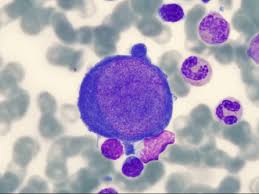 کم خونی دیاموند بلک فان
کم خونی دیاموند بلک فان یا آپلازی ارثی گلبول های قرمز: جهش در ژن RPS 19 در 25% بیماران وجود دارد که مربوط به پروتئین ریبوزومی است. در پیش سازها میزان آپوپتوز افزایش یافته است و 75%بیماران به کورتیکواستروئیدها پاسخ می دهند. 50% بیاران الگوی اتوزوم غالب  دارند. 
بیماری نادر که در سال اول زندگی نمایان می شود. آنمی شدید که ممکن است ماکروسیت باشد. در مغز استخوان به جز  تعدادی  پرونرموبلاست  در برخی بیماران ، سایر پیش سازها دیده نمی شود. Hb F و آنتی ژن i و آدنوزین د آمیناز  اریتروسیتی افزایش دارد. BFU-E که به طور نرمال در جریان خون هستند در این بیماران کاهش می یابد یا وجود ندارند. آنومالی های صورت وگردن و ناهنجای های قلبی با این کم خونی همراه است.

اریتروبلاستوپنی گذرای کودکی : در کودکان زیر 8 سال اتفاق می افتد: 
کاهش شدید رتیکلوسیت و آنمی نرموکروم نرموسیت 
نوتروپنی موقت(20% موارد) و افزایش پلاکت(60%  موارد)
فقدان رده ی اریتروئیدی در BM 
سابقه عفونت ویروسی در چند ماه گذشته